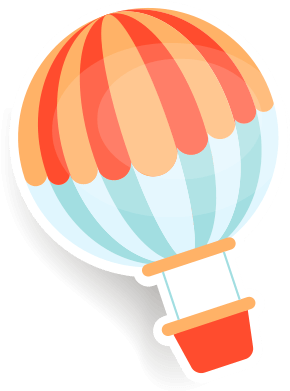 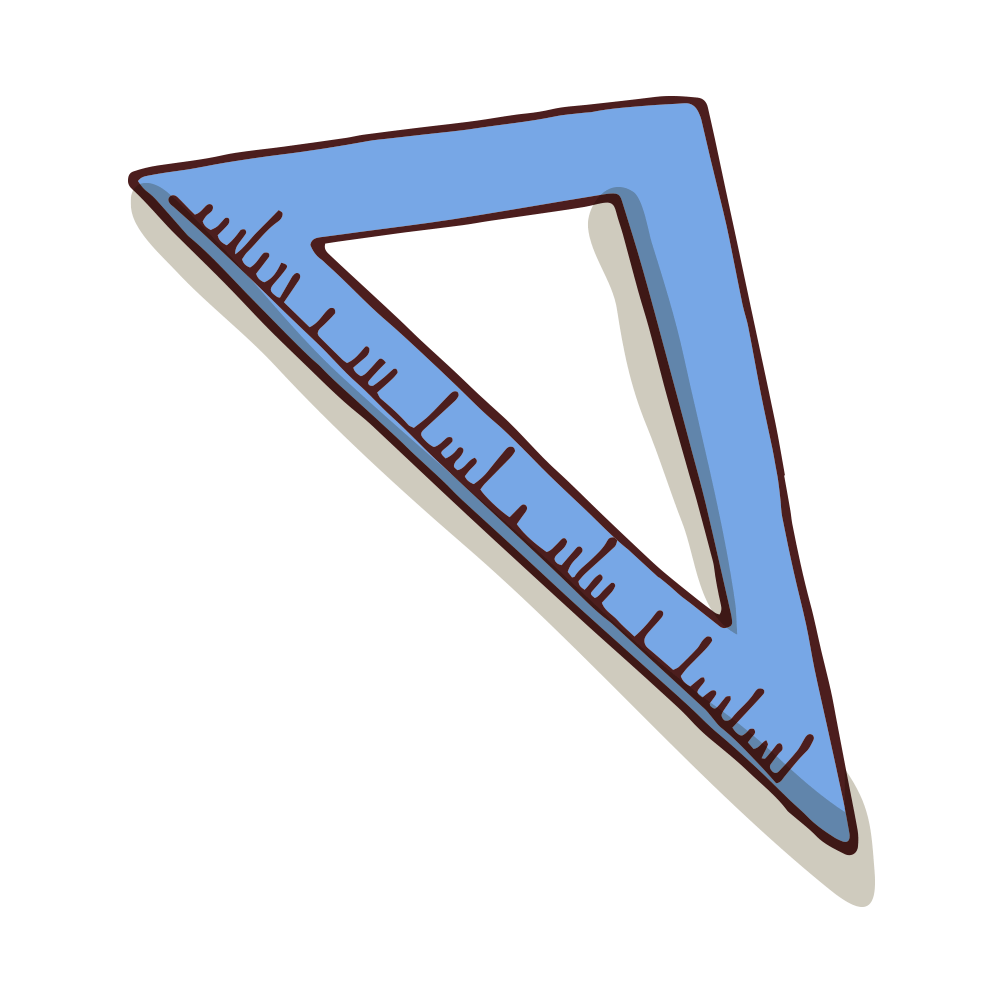 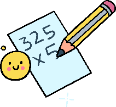 Trò chơi: “Hỏi nhanh, đáp ngay”
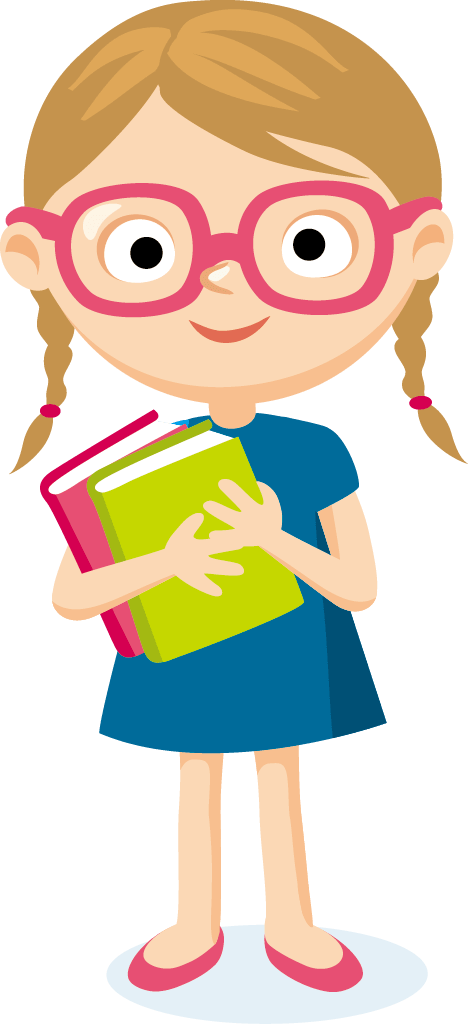 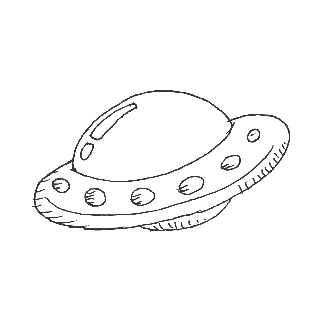 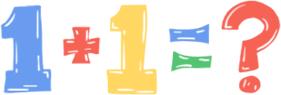 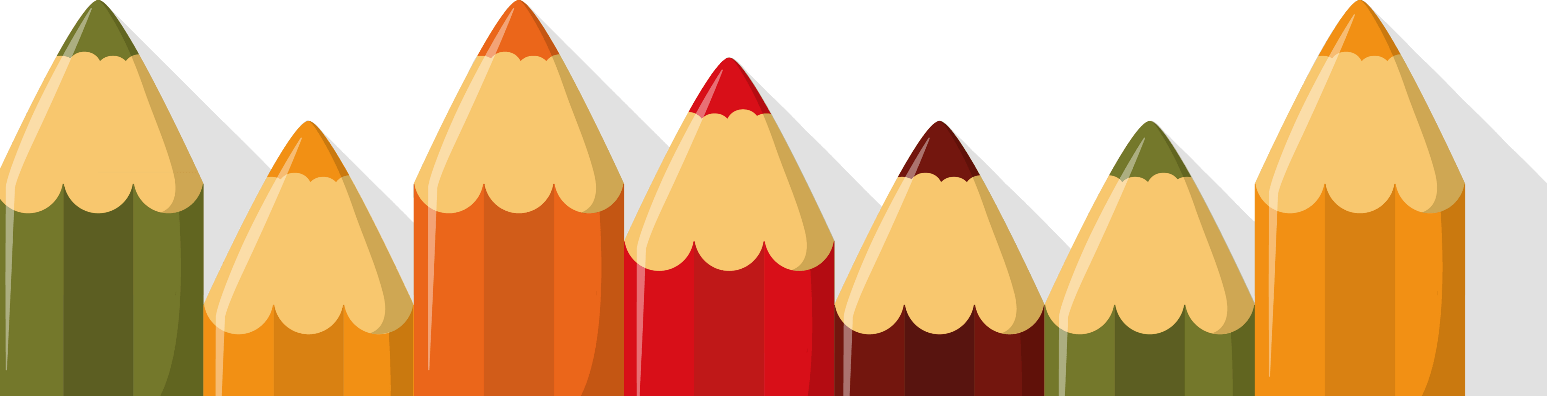 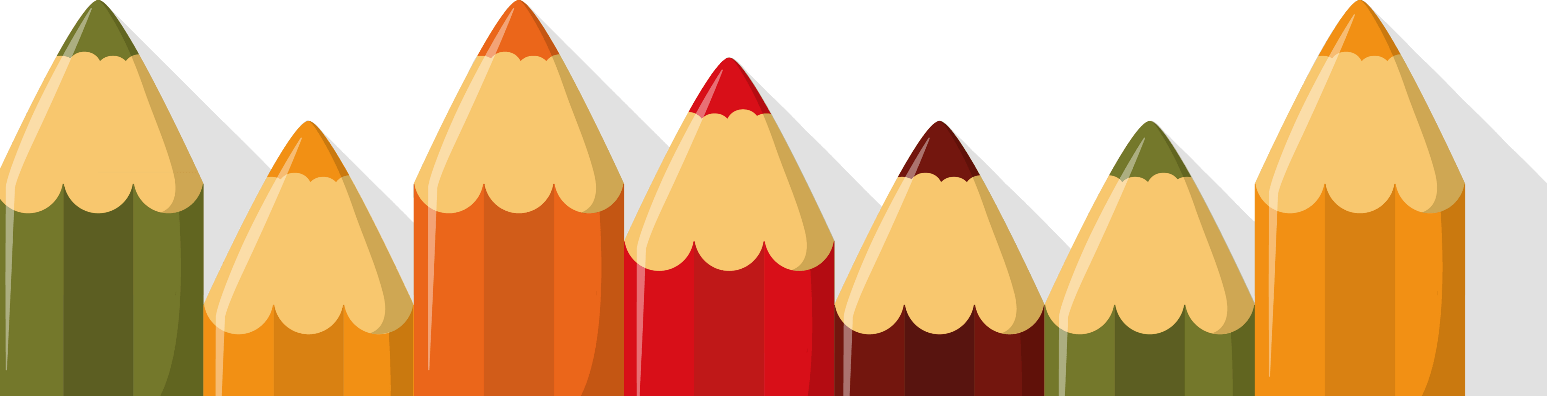 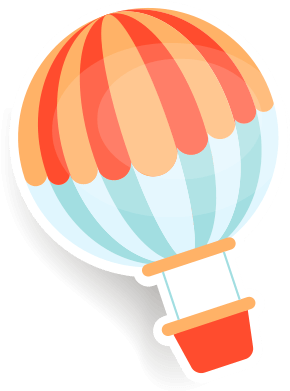 Câu 1: Tóm tắt văn bản là gì?
Trả lời: Là nêu ngắn gọn nội dung chính một văn bản nào đó
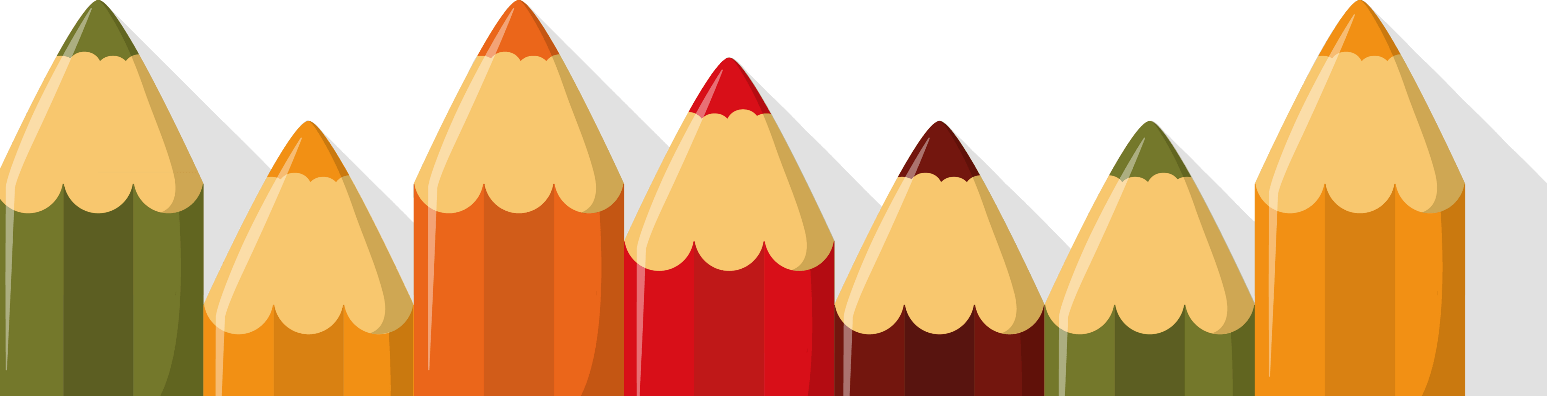 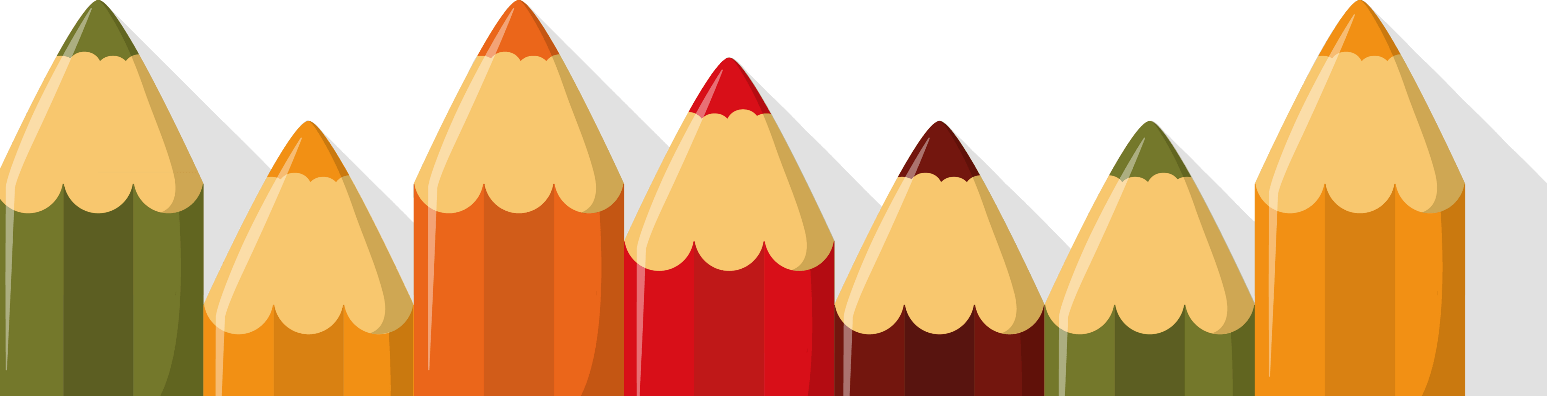 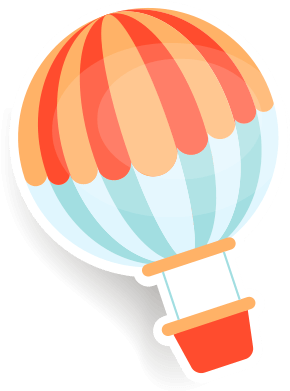 Câu 2: Để tóm tắt văn bản thông tin, chúng ta cần trải qua mấy bước?
Trả lời: 3 bước
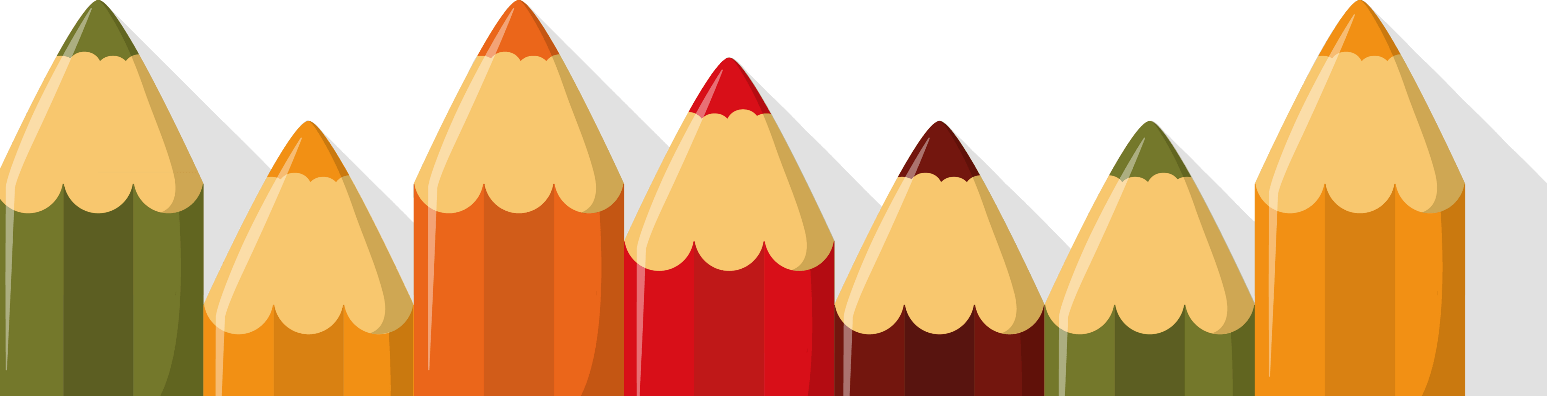 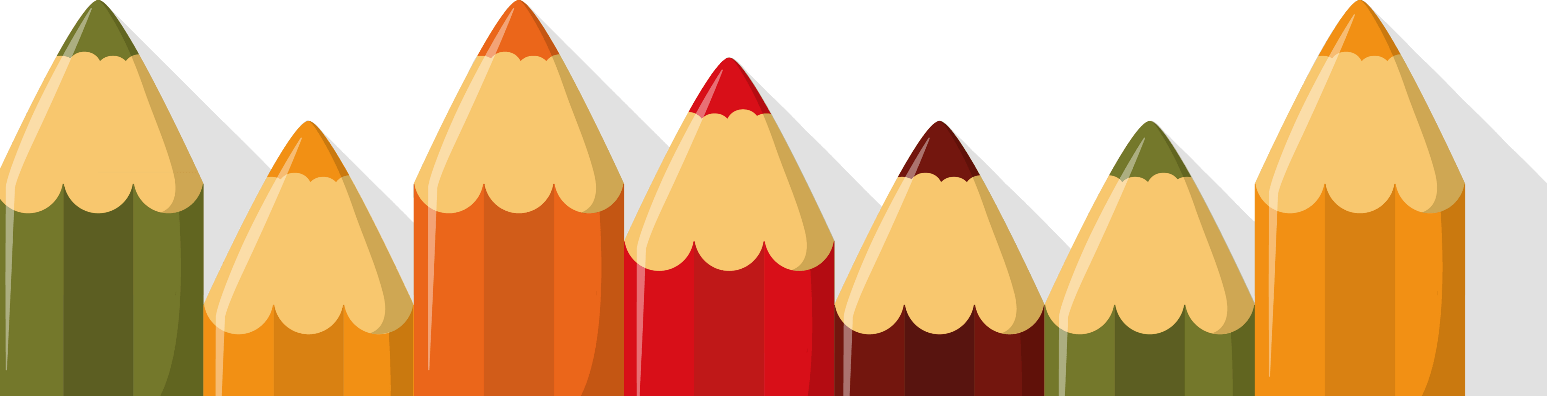 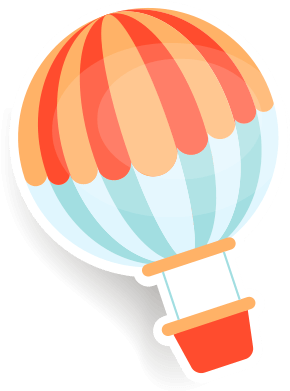 Câu 3:  Bước “Xác định các thông tin cụ thể của mỗi đoạn hoặc phần trong văn bản; giữ nguyên các mốc thời gian hoặc giữ lại các mốc thời gian quan trọng” là bước số mấy khi tóm tắt văn bản thông tin?
Trả lời: Bước 2
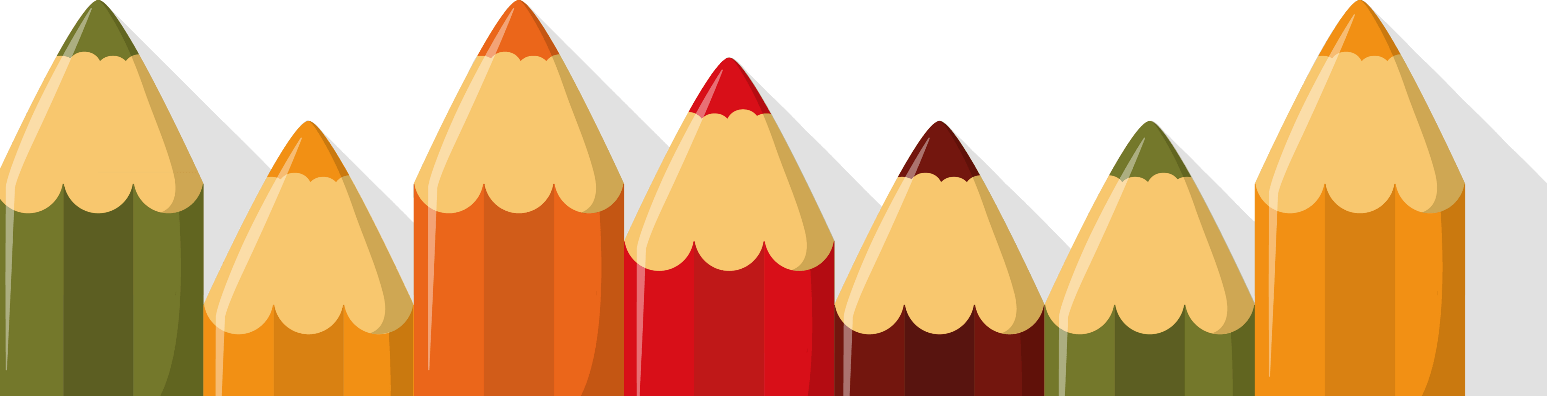 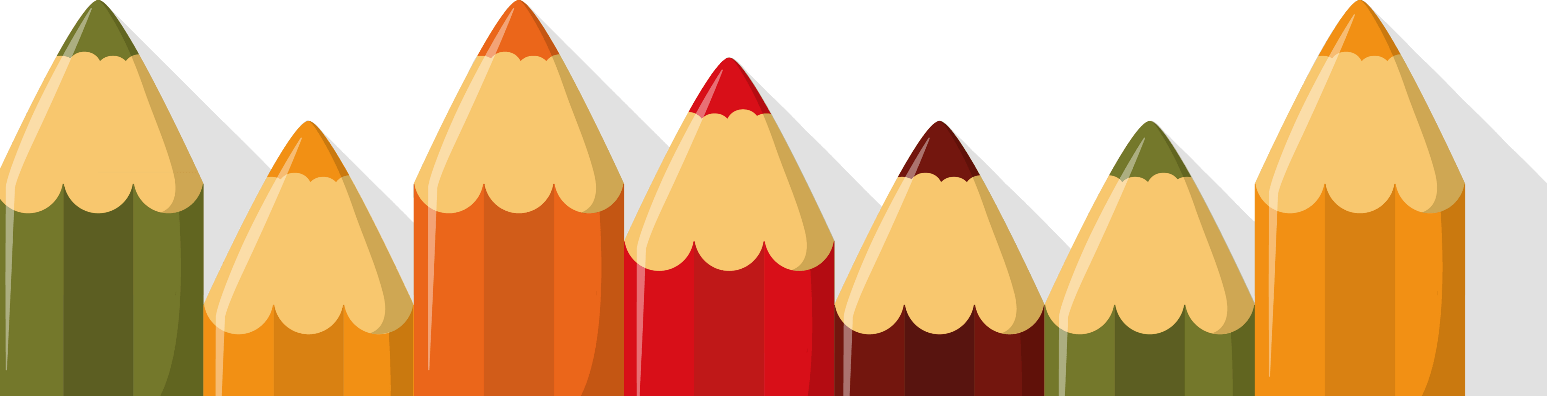 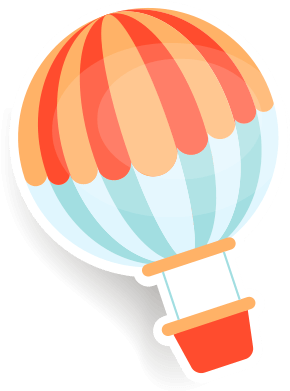 Câu 4: Biên bản là gì?
Trả lời: Biên bản là bản ghi lại những gì thực tế đã và đang xảy ra làm chứng cứ, căn cứ; hoặc ghi lại tiến trình, nội dung, kết quả thảo luận.
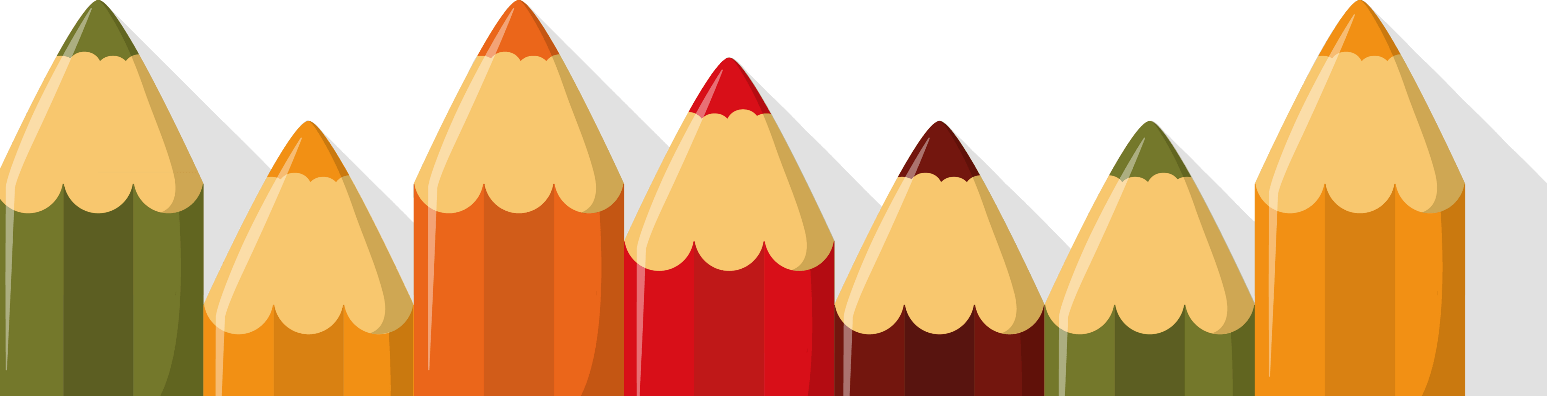 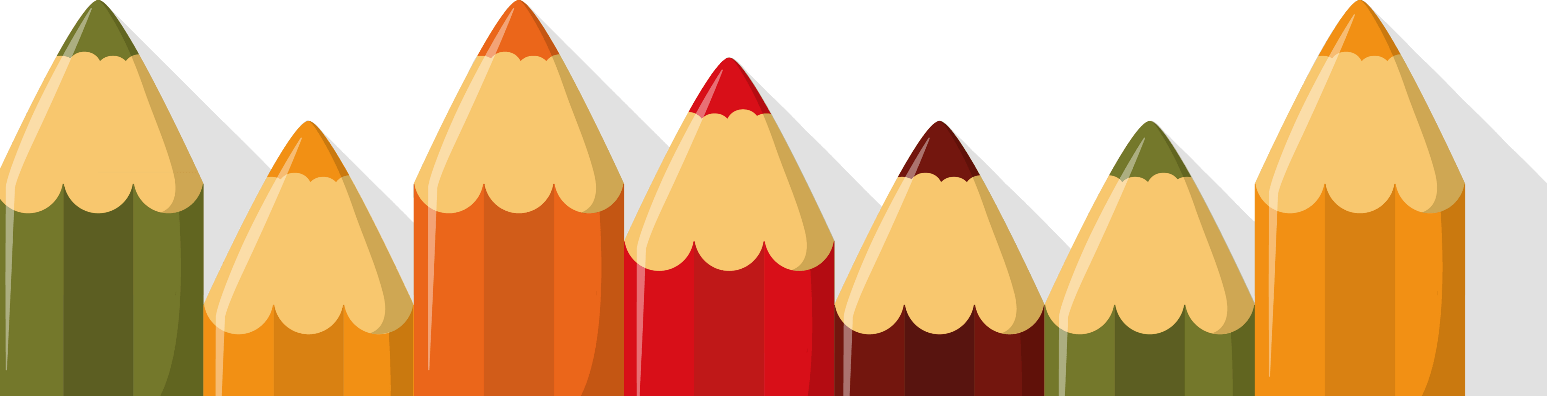 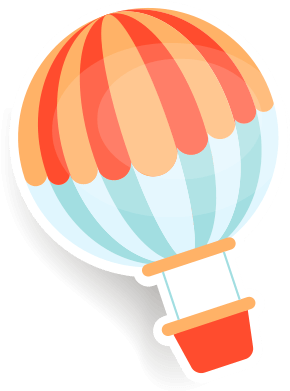 Câu 5: Các loại biên bản thường gặp?
Trả lời: Các loại biên bản thường gặp: Biên bản ghi chép một vụ việc, sự kiện hay một cuộc họp, hội nghị, thảo luận.
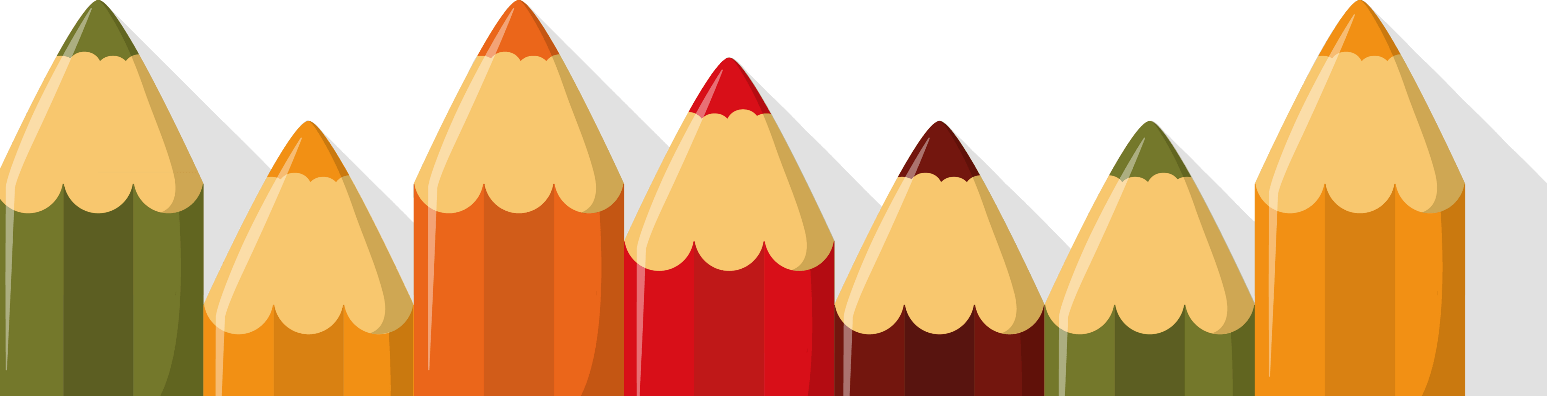 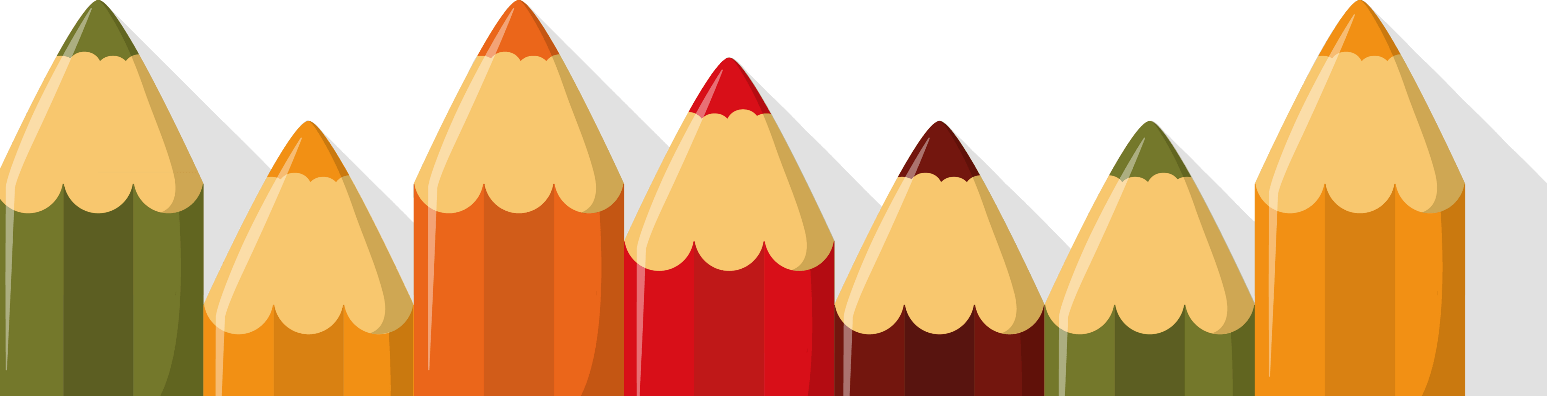 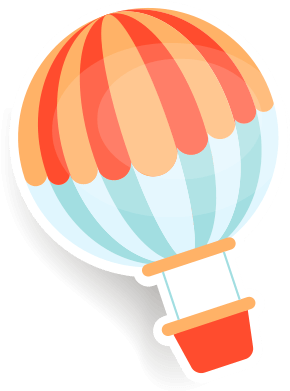 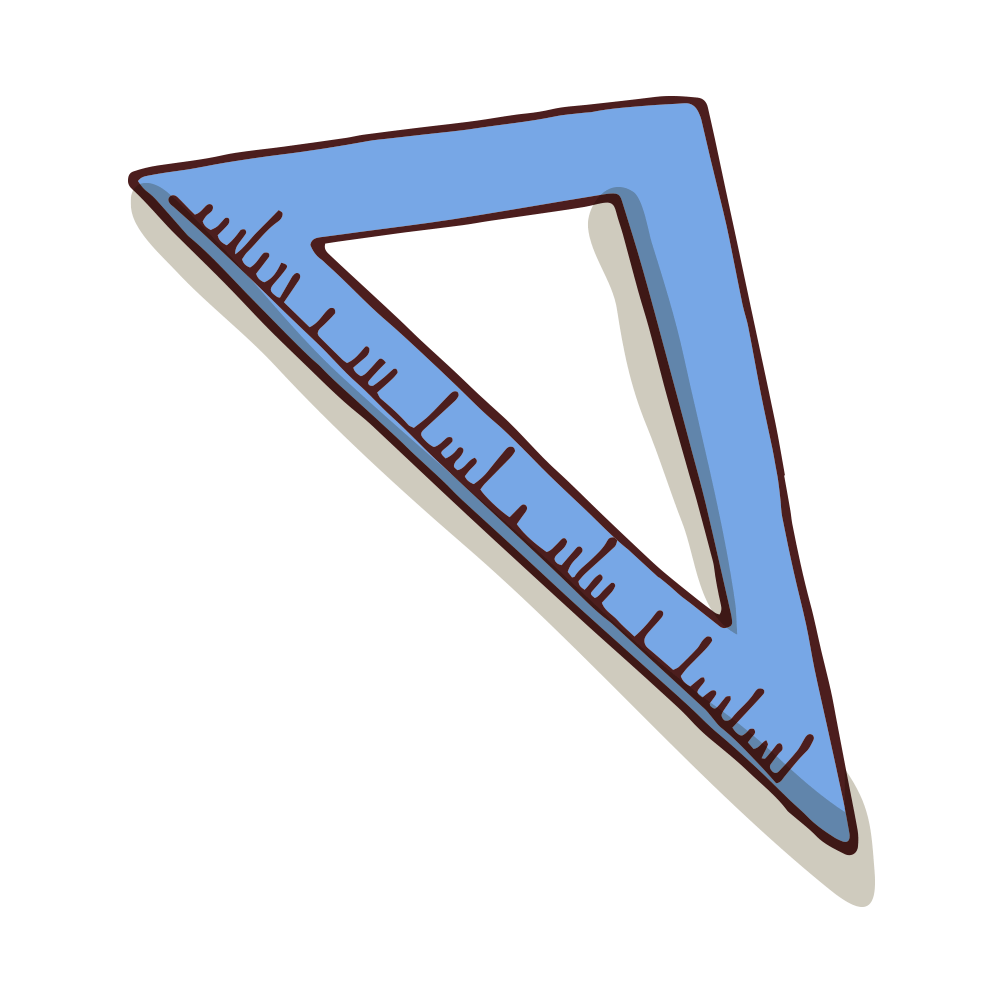 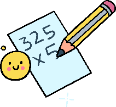 TÓM TẮT VĂN BẢN THÔNG TIN, VIẾT BIÊN BẢN
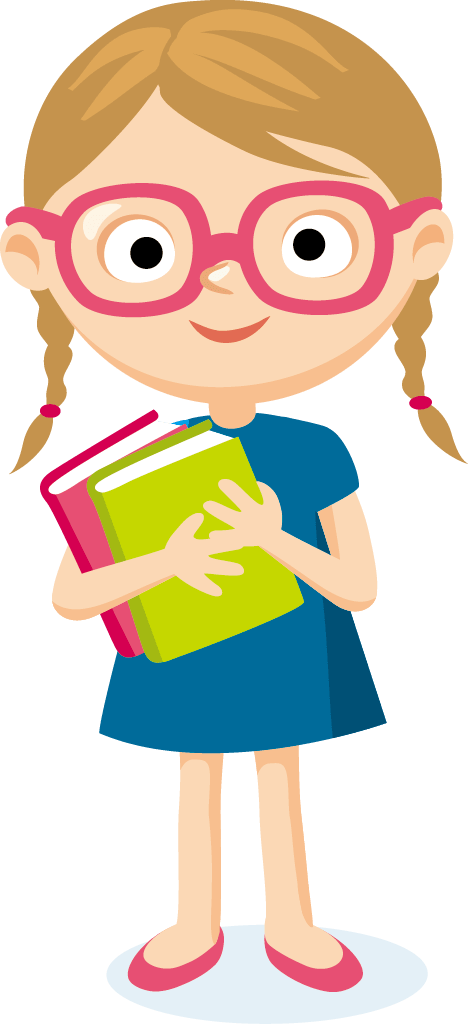 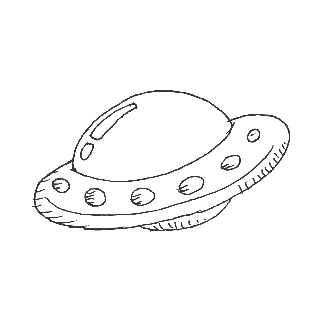 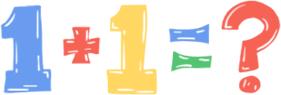 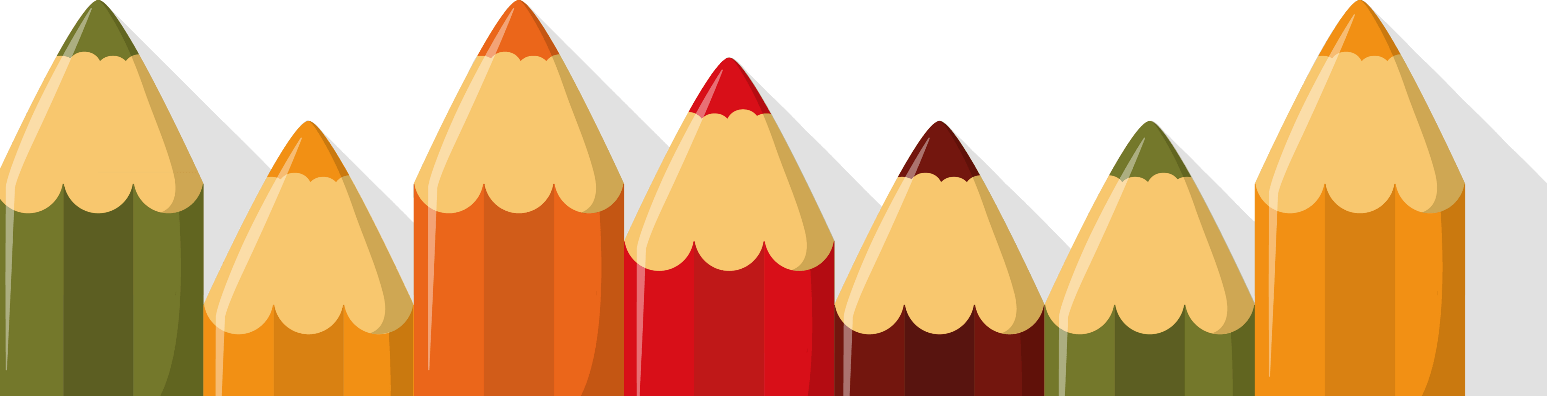 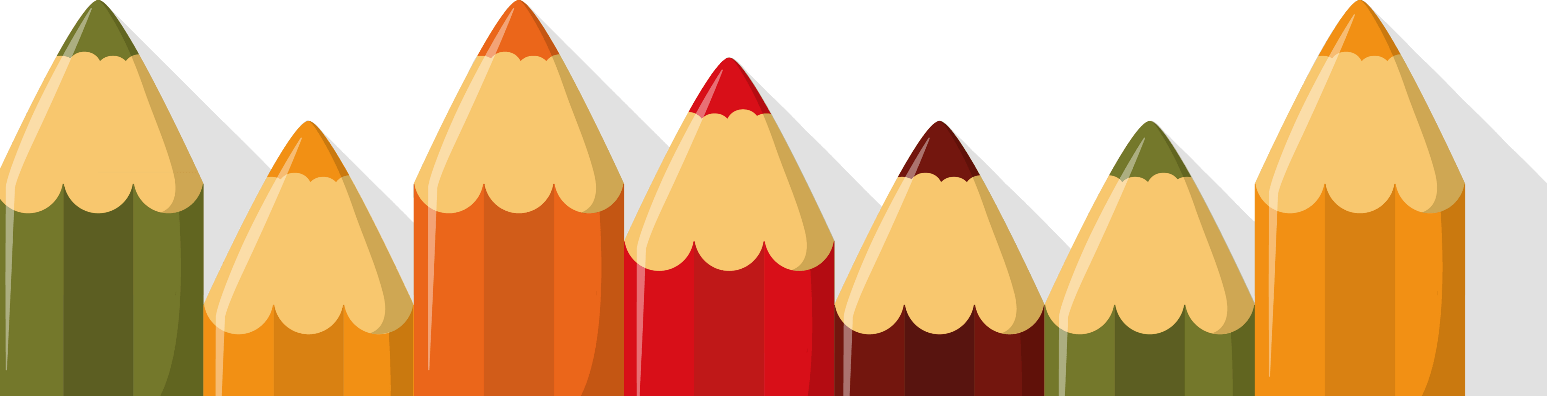 1. Tóm tắt văn bản thông tin
Ít hơn so với văn bản gốc
70%
Tóm tắt bằng một đoạn văn
Tóm tắt bằng một sơ đồ
Nêu ngắn gọn nội dung chính của văn bản
Qua đó, em rút ra được yêu cầu gì khi tóm tắt VBTT
a. Hình thức: một đoạn văn hoặc một sơ đồ
b. Quy trình tóm tắt (3 bước)
- Xác định thông tin tóm tắt
- Xác định thông tin cụ thể; giữ nguyên các mốc thời gian hoặc để lại các mốc thời gian quan trọng.
- Kết nối các thông tin và viết thành bản tóm tắt hoặc vẽ sơ đồ.
c. Nội dung: Nêu ngắn gọn thông tin chính của văn bản.
d, Đảm bảo chính tả, ngữ pháp (đối với bản tóm tắt thông thường); bố cục, màu sắc, hình ảnh của bản tóm tắt (đối với bản tóm tắt theo sơ đồ).
01
8
70%
9
Cộng hòa xã hội chủ nghĩa Việt Nam;
Độc lập - Tự do - Hạnh phúc
- Chi đội 6A, Trường THCS Lê Quý Đôn- TP HCM
- Số BB: 09/BB-SHCĐ
Biên bản sinh hoạt chi đội tuần 9
70%
10h30 ngày 06/11/2020
Phòng học CĐ 6A
GVCN, 42 đội viên, LĐT  Nguyễn Ngọc Lan
Phạm Thu Hà
Hoàng Phương Nga
1. Nội dung 1: Bạn Phạm Thu Hà đánh giá hoạt động của chi đội trong thời gian vừa qua
2. Nội dung 2: Ý kiến của một số đội viên trong chi đội.
3. Nội dung 3: Phát biểu của đại biểu Nguyễn Ngọc Lan.
4. Nội dung 4: Bạn Phạm Thu Hà phổ biến công tác Đội tuần 10.
Lúc 11h15, ngày 06/11/2020
10
Có chữ kí của chủ tọa và thư kí
Lưu hồ sơ chi đội
Yêu cầu và quy cách viết biên bản
a. Hình thức: Viết theo mẫu.
b. Nội dung: 3 phần
- Phần đầu gồm: Quốc hiệu, tiêu ngữ; nơi làm biên bản/số biên bản; tên biên bản; thông tin về thời gian, địa điểm; thông tin thành phần tham dự, người chủ trì, thư kí.
- Phần chính: Diễn biến thực tế cuộc họp, cuộc thảo luận hay vụ việc.
- Phần cuối: chữ kí chủ tọa, thư kí, nơi nhận.
c. Số liệu, sự kiện phải chính xác, cụ thể; ghi chép trung thực, không suy diễn chủ quan.
70%
02
11
1. Bài tập1: Tóm tắt văn bản Những phát minh “tình cờ và bất ngờ”
70%
12
1. Tóm tắt VBTT (bằng sơ đồ)
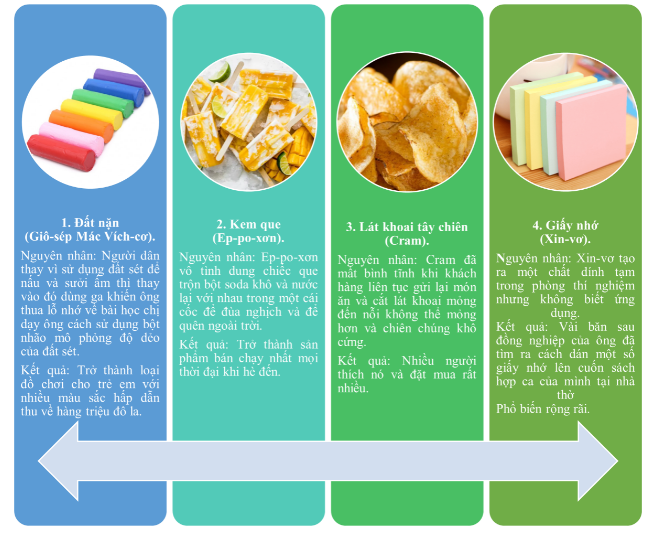 70%
13
2. Tóm tắt bằng bảng biểu
70%
14
3. Tóm tắt bằng đoạn văn
Bài viết giới thiệu những phát minh tình cờ nhưng kết quả thì bất ngờ không kém. Thứ nhất, đất nặn ra đời sau khi loại bột đất sét đặc biệt không còn thông dụng thì Vích-vơ nhớ đến bài học của chị và biến chúng thành đồ chơi cho trẻ em. Thứ hai, kem que được ra đời sau khi cậu bé Ép-pơ-xơn vô tình dùng chiếc que trộn bột soda khô và nước rồi để quên. Thứ ba, lát khoai tây chiên được ra đời do yêu cầu của khách hàng và C ăm làm theo. Thứ tư, giấy nhớ bắt nguồn từ một loại keo đặc biệt do Xin-vơ tạo ra. Dù là những phát minh tình cờ hay dùng nhiều thời gian nghiên cứu thì chúng ta cũng nên trân trọng.
70%
15
Bài tập 2: Để hưởng ứng Ngày Trái đất 22/4, lớp em đã tổ chức thảo luận về chủ đề “Hạn chế sử dụng bao bì ni lông và chất thải nhựa” trong giờ sinh hoạt lớp. Em hãy ghi lại biên bản của buổi thảo luận đó (có thể viết tay hoặc tạo lập văn bản trên máy tính)
70%
16